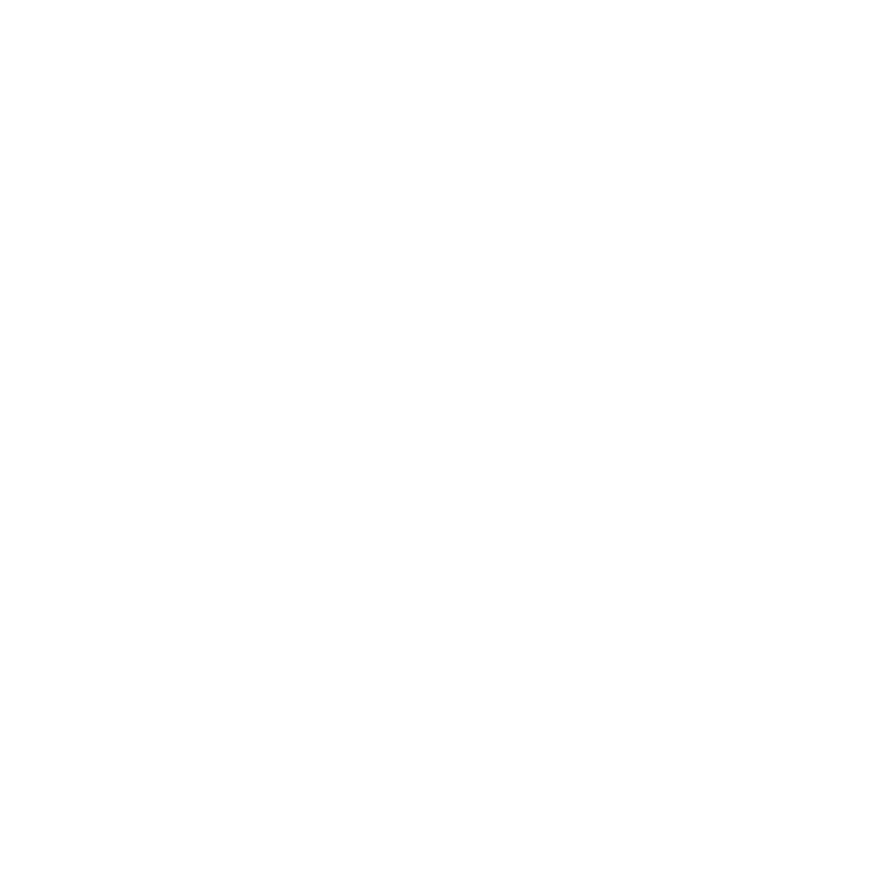 Connah’s Quay High School
Curriculum for Wales Scheme of Learning:Mathematics and Numeracy
Year Group
8
Unit/ Topic
Units & Coordinates
Statements of What Matters
Number Systems
Algebra
The number system is used to represent and compare relationships between numbers and quantities.
Numbers are the symbol system for describing and comparing quantities. This will be the first abstract concept that learners meet in mathematics, and it helps to establish the principles of logical reasoning. In mathematics the number system provides learners with a basis for algebraic, statistical, probabilistic and geometrical reasoning, as well as for financial calculation and decision-making.
Knowledge of, and competence in, number and quantities are fundamental to learners’ confident participation in the world, and provide a foundation for further study and for employment. Computational fluency is essential for problem-solving and progressing in all areas of learning and experience. Fluency is developed through using the four basic arithmetic operations and acquiring an understanding of the relationship between them. This leads to preparing the way for using algebraic symbolisation successfully.
Algebra uses symbol systems to express the structure of mathematical relationships.
Algebra is the study of structures abstracted from computations and relations, and provides a way to make generalisations. Algebraic thinking moves away from context to structure and relationships. This powerful approach provides learners with the means to abstract important features and to detect and express mathematical structures of situations in order to solve problems. Algebra is a unifying thread running through the fabric of mathematics.
Algebraic thinking is essential for reasoning, modelling and solving problems in mathematics and in a wide range of real-world contexts, including technology and finance. Making connections between arithmetic and algebra develops skills for abstract reasoning from an early age.
Geometry
Statistics
Geometry focuses on relationships involving shape, space and position, and measurement focuses on quantifying phenomena in the physical world.
Geometry involves playing with, manipulating, comparing, naming and classifying shapes and structures. The study of geometry encourages the development and use of conjecture, deductive reasoning and proof. Measurement allows the magnitude of spatial and abstract features to be quantified, using a variety of standard and non-standard units. It can also support the development of numerical reasoning.
Reasoning about the sizes and properties of shapes and their surrounding spaces helps learners to make sense of the physical world and the world of mathematical shapes. Geometry and measurement have applications in many fields, including art, construction, science and technology, engineering, and astronomy.
Statistics represent data, probability models chance, and both support informed inferences and decisions.
Statistics is the practice of collecting, manipulating and analysing data, allowing representation and generalisation of information. Probability is the mathematical study of chance, enabling predictions of the likelihood of events occurring. Statistics and probability rely on the application and manipulation of number and algebra.
Managing data and representing information effectively provide learners with the means to test hypotheses, draw conclusions and make predictions. The process of reasoning with statistics and probability, and evaluating their reliability, develops critical thinking and analytical skills that are fundamental to enabling learners to make ethical and informed decisions.
Progression Steps to inform teaching
Progression step 2
Progression step 3
Progression step 4
I have estimated and measured length, capacity, mass, temperature and time, using appropriate standard units.  




I can convert between standard units, including applying my understanding of place value to convert between metric units. 



I have explored and consolidated my understanding of the properties of two-dimensional shapes to include the number of sides and symmetry.




I have explored vertices, edges and faces of three-dimensional shapes and I can use these characteristics to describe a three-dimensional shape. 

I can relate a three-dimensional shape to its two-dimensional net. 

I have developed an understanding of the ways in which co-ordinates are used to solve problems involving position, length and shape. 

I can demonstrate my understanding of angle as a measure of rotation and I can recognise, name and describe types of angles.
I can represent and use compound measures, using standard units, and I can demonstrate an understanding of the relationship between a formula representing a measurement and the units used. 









I have used a variety of approaches to investigate, predict and demonstrate the effect of transformations on two-dimensional shapes. 









I can use angle and shape facts to deduce further features and relationships of triangles and quadrilaterals. 
I have explored and calculated angles formed by parallel lines and by a transversal. I have applied my understanding of angles to model and solve problems involving bearings.
I have explored measuring, using counting, measuring equipment and calculating, and can choose the most appropriate method to measure. 
I have used a variety of measuring devices from different starting points. 

I have estimated and measured, using non-standard units before progressing onto standard units.  



I have explored two-dimensional and three-dimensional shapes and their properties in a range of contexts.  
I have explored reflective symmetry in a range of contexts and can discuss reflective symmetry as a property of shapes and images.

I have explored two-dimensional and three-dimensional shapes and their properties in a range of contexts.  





I can describe and quantify the position of objects in relation to other objects. 

I have explored the concept of rotation and am beginning to use simple fractions of a complete rotation to describe turns.
Four Purposes
Integral Skills
Ambitious, capable learners:   Give students the ability and option to include more complex angle questions, extending towards interior and exterior angles. Multi-step angle problems to be used to develop fluency within the topic.   

Enterprising, creative contributors:  Students to create problems where the answer is given, giving the opportunity for learners to be creative in their questioning. Use of coloured straws within properties of shapes to allow for investigative exploration and allow learners to develop their justification and reasoning skills.

Ethical, informed citizens: Estimated distances, heights, measures in real-life contexts, including local areas e.g. distance from CQHS to Wepre Park. Appreciation of the use of different units of measures in different countries around the world.

Healthy, confident individuals: understanding the different types of units when measuring out types of food and the proportions of different food groups required.
Creativity & innovation: Coloured straws to create shapes leading to being able to describe properties of the shape.

Personal effectiveness: Students will be given many chances to answer and ask questions in class. Formal and informal feedback will be given to allow students chances to evaluate and improve.

Critical thinking and problem solving: Built in chances in all lessons to be able to answer real life examples, such as map planning and comparing weights, lengths and capacity in different measurements. E.g. give learners the distance to a known local landmark then ask to estimate further distances from this given fact.

Planning & organisation: Planning a journey using angles, bearings and distances. Looking into OCW questions organising their work.
Cross Curricular Skills
Pedagogical Principles
Literacy
Oracy – justification when grouping triangles; when describing quadrilaterals.
Writing – description of shape properties. This can be from the use of correct notation to detailed descriptions.
Oracy – making a range of contributions to discussions, particularly when discussing estimates of distances.

DCF
give an opinion about my own work and suggest improvements based on the success criteria.
Promote problem solving, creative and critical thinking: Coloured straws to help describe properties of shapes.

Sustained pupils effort to reach high but achievable targets: Use of basic angle facts applied within parallel lines to help identify missing angles.  

Build on previous knowledge and experience to engage interest: use of similar methods and resources from primary to encourage learners to participate and discover the next steps. ​
​
Principles of Progression
Conceptual understanding
Communication using Symbols
Strategic competence
Understanding coordinates are a way to represent a place on a 2D plane. Links made with properties of shapes e.g. placing the missing vertex to create a given shape (Missing shapes and coordinates sheet in One drive).
Understand that units are used to distinguish different weights, capacities and lengths -> link back to place value table and adapt to 7 column table for units of measure.
An angle is a portion of a turn.
The difference between 2D and 3D shapes. Properties of triangles and quadrilaterals investigated through the use of coloured straws. Links then further made within angles within polygons.
Using brackets and commas ( , ) to indicate a coordinate.
Using kg, g, lbs and oz for weight
Using L, ml for capacity
Using cm, m, km, mm, in, ft for lengths.
Using ° for angles.
Using correct shape notation – parallel sides, equal length lines etc. Use of coloured straws to help identify these properties.
Using ≈ for approximate. Justify why this symbol is used.
Use of the 7 column table within metric conversions to then move towards multiplying/dividing by powers of 10 to convert between the units to become increasingly independent.
Use of proportion tables within metric to imperial conversions, calling back on work from LP5.
Knowing which strategy/facts/order to apply when given a higher order angles problems e.g. using angles on a straight line within a parallel lines problem.
Fluency
Logical reasoning
Additional notes & Misconceptions
Students need to be fluent in addition, subtraction, multiplication and division before attempting them with units.
Students should have an understanding of place value and the movement of digits within the system.
Students need to be fluent with moving in a 2D plane and possibly coordinates in the first quadrant.
Students need to know their basic angle facts to then further apply to higher order problems e.g. parallel lines.
Students must develop and refine skills in measuring and estimating e.g. use of a ruler, protractor.
Use of different lengths coloured straws to investigate properties of shapes and use concrete representations to justify findings/groupings. Use of convince me within here.
Use of 7 column metric measures table to visually represent to conversion between different units.
Tearing of corners within a triangle to investigate and prove facts about angles within triangles to then apply this knowledge to further problems e.g. polygons, parallel lines.
Name the shape when given only visual symbols of the shapes properties. Justify your answer.
Misconceptions could be that students forget (x,y) left and right, up and down.
Student may need multiple reminders on the angle facts.
A diamond is not a shape.
Prerequisite knowledge
How will skills be taught in this topic?
Be able to multiply, divide, add and subtract. ​
Know the names of the metric units.
Know how to measure using a scale and a protractor. ​ ​
Understanding of place value table and movement within it
Names of basic shapes
Use of coloured straws to allow for investigative work which will help emphasise how different lengths can help create different shapes.
Use of the 7-column table for conversion between metric measures.

Use of proportion tables when converting between metric and imperial measures.
Making connections & Authentic Contexts
Estimated and measured lengths/masses of objects within a classroom leading into using given facts to help estimate longer distances.
Creation of nets of 3D solids to build into solid shapes. 
Accurate 3D drawings of solids using isometric paper leading into plans and elevations of solids and real-life objects/structures
Key concepts & learning intentions
Units of measure 
Estimating and measuring using different measures
Conversion between metric units
Conversion between metric and imperial units
Properties of shape
Understand different properties of 2D shapes including diagonals, symmetry, rotational symmetry and correct notation/vocabulary
Understand different properties of 3D shapes
Nets of solids
   Co-ordinates
   Solve problems involving position, length and shape using co-ordinates
Angles
Name, identify and describe types of angles
Draw and measure accurate angles
Calculate missing angles using basic angle rules leading up to angles within parallel lines
Key vocabulary
Horizontal
Vertical
Metric
Imperial
Angle
Parallel
Describe
Scalene
Isosceles
Equilateral
Quadrilateral
Polygon
Vertex/vertices
Axis
Alternate
Corresponding
Co-interior